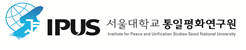 보편적 인권을 북한에 적용한다는 것은?
11기 통일아카데미 5차 강연
서보혁
(서울대 통일평화연구원)
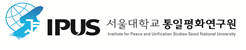 1. 인권의 속성
“인류 가족 모든 구성원의 고유한 존엄성과 평등하고 양도할 수 없는 권리를 인정하는 것이 세계의 자유, 정의, 평화의 기초가 됨을 인정하며, …” 
                                    (세계인권선언 전문)

보편성, 불가분성(총체성), 상호의존성, 상호연관성.
                               (비엔나 인권선언 제5조)
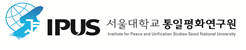 2. 인권과 타 보편가치
국제연합 헌장 및 제1조
http://www.un.org/en/documents/charter/preamble.shtml 

비엔나 인권선언 제4, 6조
http://www.unhchr.ch/huridocda/huridoca.nsf/(symbol)/a.conf.157.23.en
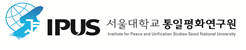 2. 인권과 타 보편가치
“… 민주사회에서의 도덕심, 공공질서, 일반의 복지를 위하여 정당한 필요를 충족시키기 위한 목적에서만 법률에 규정된 제한을 받는다.”              (세계인권선언 제29조 2항)

“이러한 권리와 자유는 어떤 경우에도 국제연합의 목적과 원칙에 반하여 행사될 수 없다.”
                     (세계인권선언 제29조 3항)
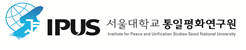 3. 유엔 인권 메커니즘
▲ 헌장기구

▲ 협약기구
http://www.ohchr.org/EN/HRBodies/Pages/HumanRightsBodies.aspx 

▲ 기술협력
http://www.ohchr.org/EN/Countries/Pages/TechnicalCooperationIndex.aspx
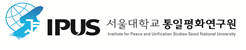 4. 북한과 국제인권 메커니즘
http://www.ohchr.org/EN/countries/AsiaRegion/Pages/KPIndex.aspx

* 『북한인권백서』, 통일연구원
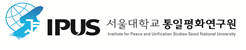 5. 국제사회의 북한인권정책
1) 유럽연합과 미국, 일본의 북한인권정책 비교
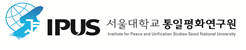 5. 국제사회의 북한인권정책
2) 북한의 반응

인권이란 “사람이 사람으로서 마땅히 가져야 할 권리 곧 사람의 자주적 권리”     
                                   
                                              -『조선말대사전 2』 (평양: 사회과학출판사, 1992), 1696쪽.
  

 ▲ 계급적 시각
 “사회주의 인권은 사회주의를 반대하는 적대분자들과 인민의 리익을 침해하는 
 불순분자들에게까지 자유와 권리를 주는 초계급적 인권이 아니다”

 ▲ 사회권 중심

 ▲ 국권론: “국가의 자주권을 떠난 인권이란 있을 수 없다”

 ▲ 이슈 위계
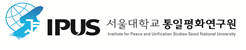 6. 기존 접근 성찰
▲ 선택주의
▲ 근본주의
▲ 상대주의
▲ 도구주의
▲ 차별/배제
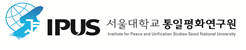 7. 남한의 위상과 역할
1) 조건
- 최대의 정보
- 복합적 위상
- 잠재적 역할

2) 비전: 코리아 인권
“남북한이 국제인권원리와 상호존중을 바탕으로 
인권 개선을 위해 협력해나가는 과정과 그 결과가 
한반도 차원에서 나타나는 상태”
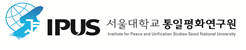 7. 남한의 위상과 역할
▲ 단기적 성과
1) 북한 인권 실질 개선
2) 남북한, 상호 인권 개선에 건설적 관여

▲ 장기적 성과
인권 친화적 통일 준비
2) 아시아 인권레짐 형성 기여
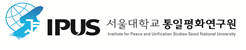 7. 남한의 위상과 역할
3) 방향
북한인권에 대한 국가인권위원회의 입장 (2006.12.11)
http://www.humanrights.go.kr/search/XSearch.jsp 
  
4) 정책
정부, 비정부기구, 국가인권기구
- 일방, 양자, 다자적 접근
- 압박과 협력